Coevolução: Humanos e Parasitas
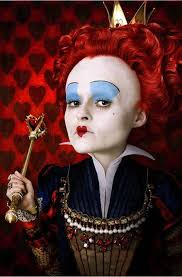 "It takes all the running you can do, to keep in the same place." ("É preciso correr o máximo possível, para permanecermos no mesmo lugar.")
Leigh van Valen (1973): "Para um sistema evolutivo, é preciso haver um desenvolvimento contínuo para manter a aptidão relativamente aos sistemas com o qual estão a coevoluir"
Teoria da Rainha Vermelha
Essa “corrida armamentista” pode ser percebida em duas relações ecológicas:

Predação 

Parasitismo
Teoria da Rainha Vermelha
Predação
Predação
Parasitismo
Parasitismo
Mas e a nossa espécie?
Neolítico
Mas e a nossa espécie?
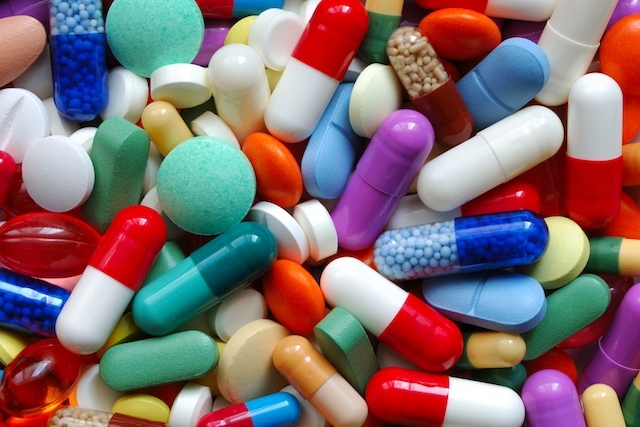 Mas e a nossa espécie?
Mas e a nossa espécie?
Obrigado!!!